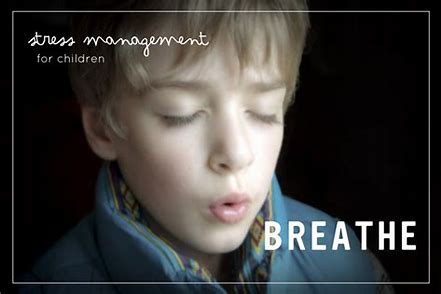 Take a moment
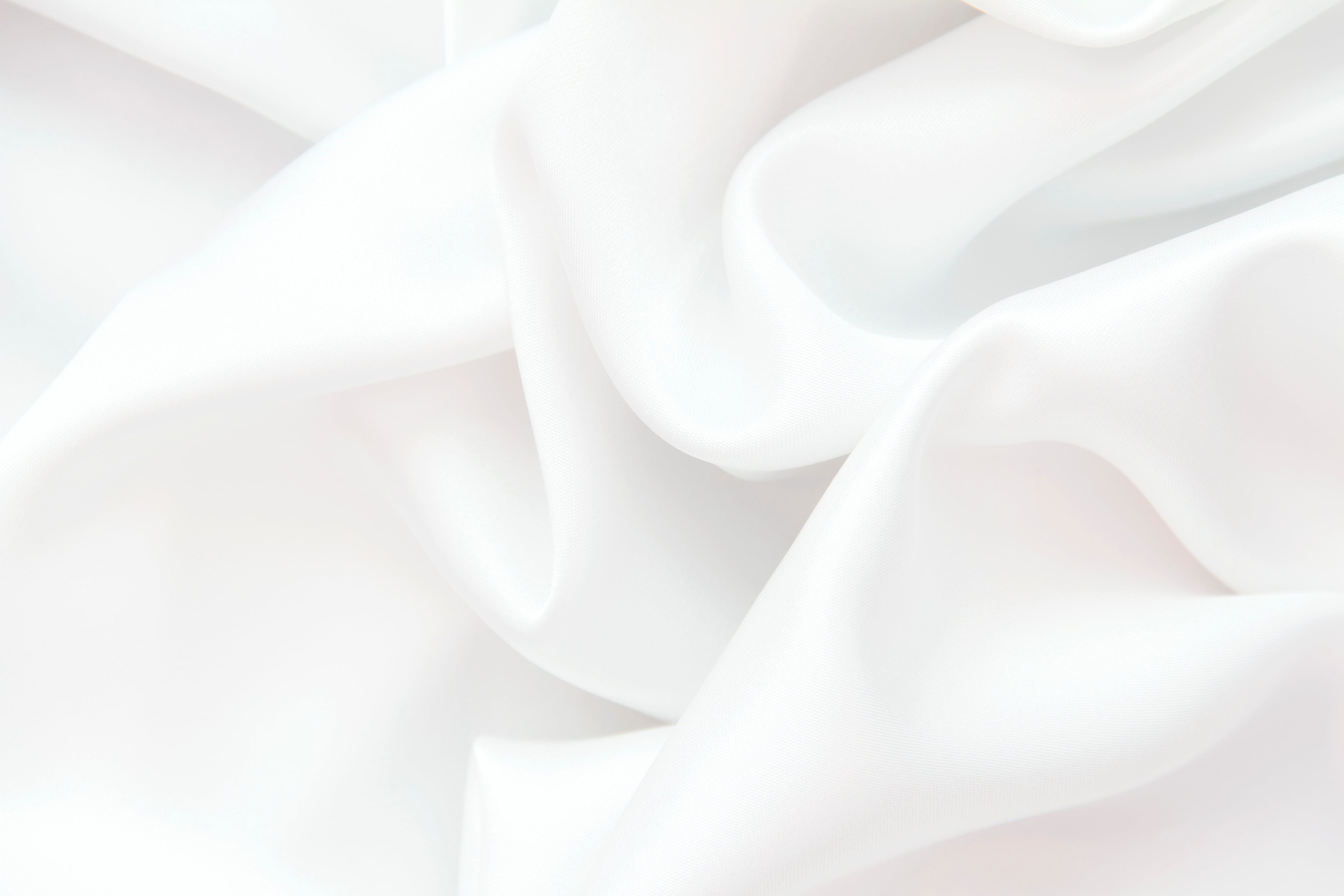 Gifts.Darien, CT
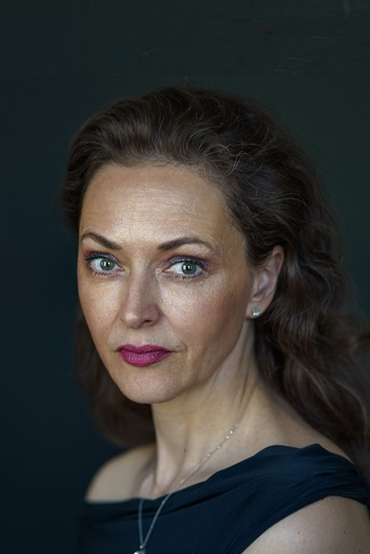 Nicole Waicunas:
SEM Outreach, Renzulli Center for Creativity, Gifted Education, and Talent Development
Honors Program Specialist, UCONN Honors Program
Creator and Director:
HOME - The School Of Innovative Learning | SOIL
nicole.waicunas@uconn.edu ; nicole@innovateyouth.com
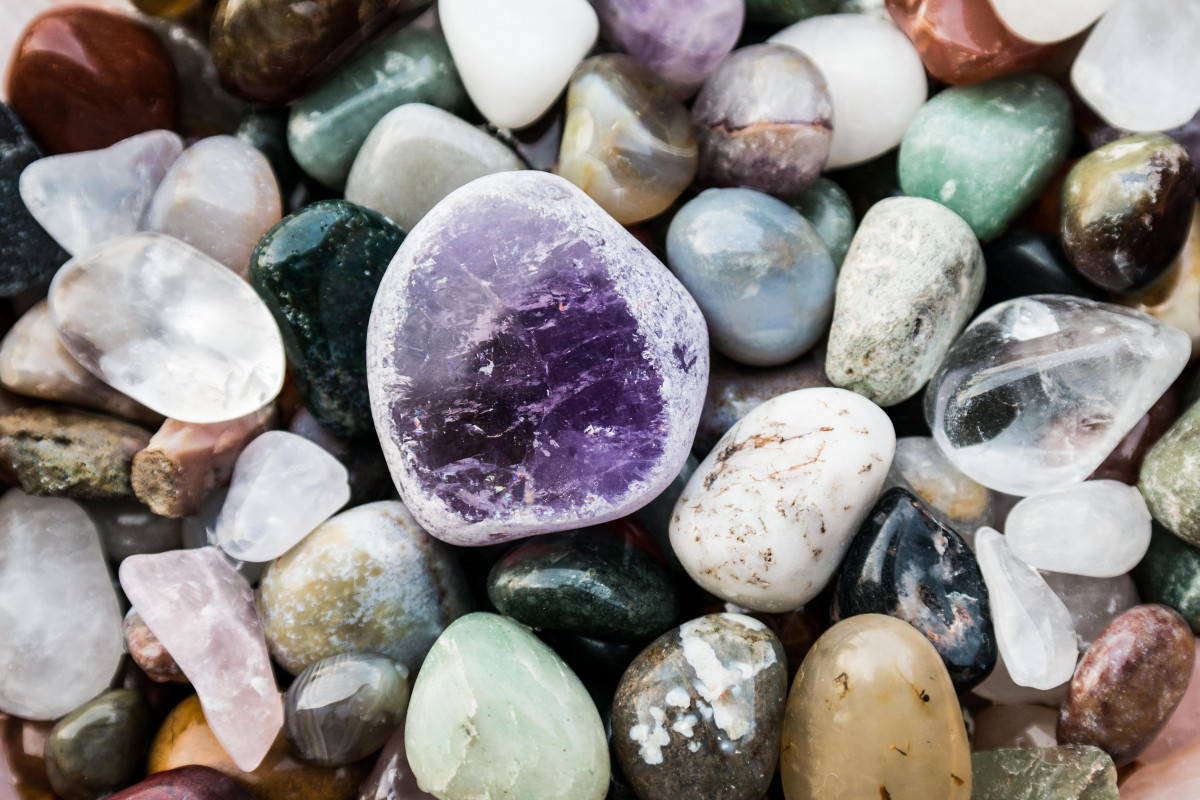 SEE THE CHILD
NOT the grade level norm. Schools use grade level norms, which are mathematical constructs, not people.
What is/are your biggest concern(s) For your child?
So that you can differentiate between what concerns you, and the next questions that I will be asking you. These are all important questions – having the distinction for you, will enable you to move through our time together with clarity on your own concerns and what your child’s passions and interests may be. Then, we can consider the “how-to” best meet your child’s needs and be their advocate.
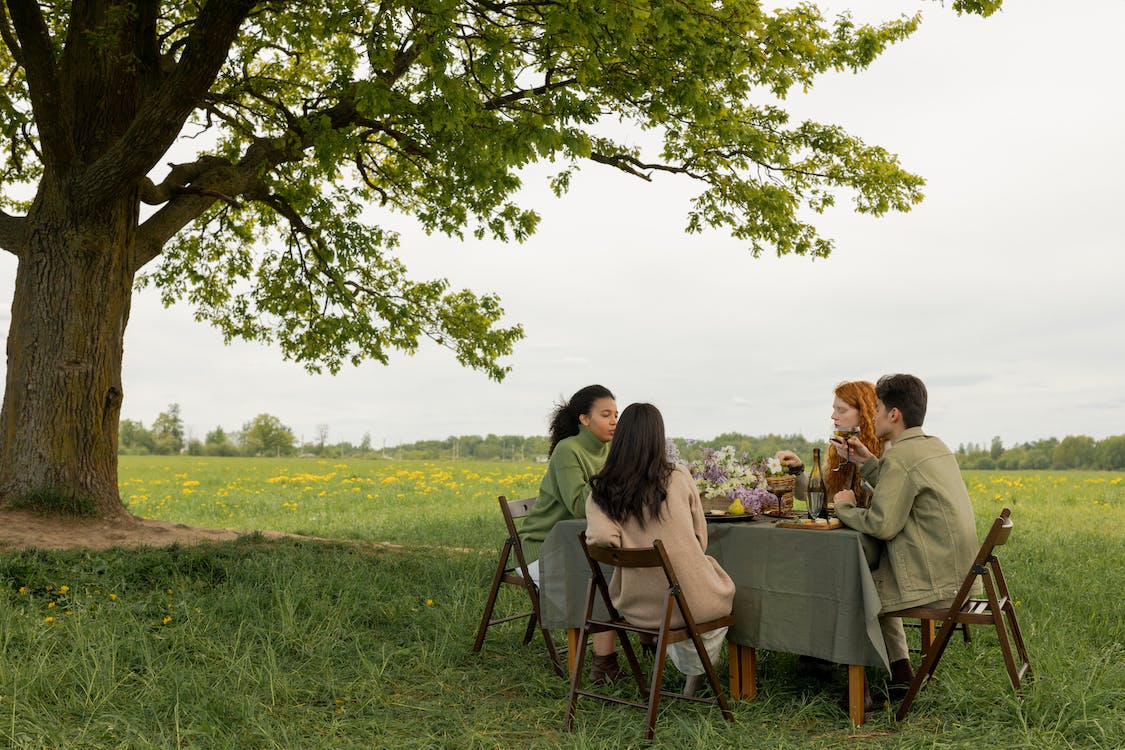 Talk to the people at your table.
Take some time

What have you discovered?

Are your thoughts similar?
Different?
What do you have in common?
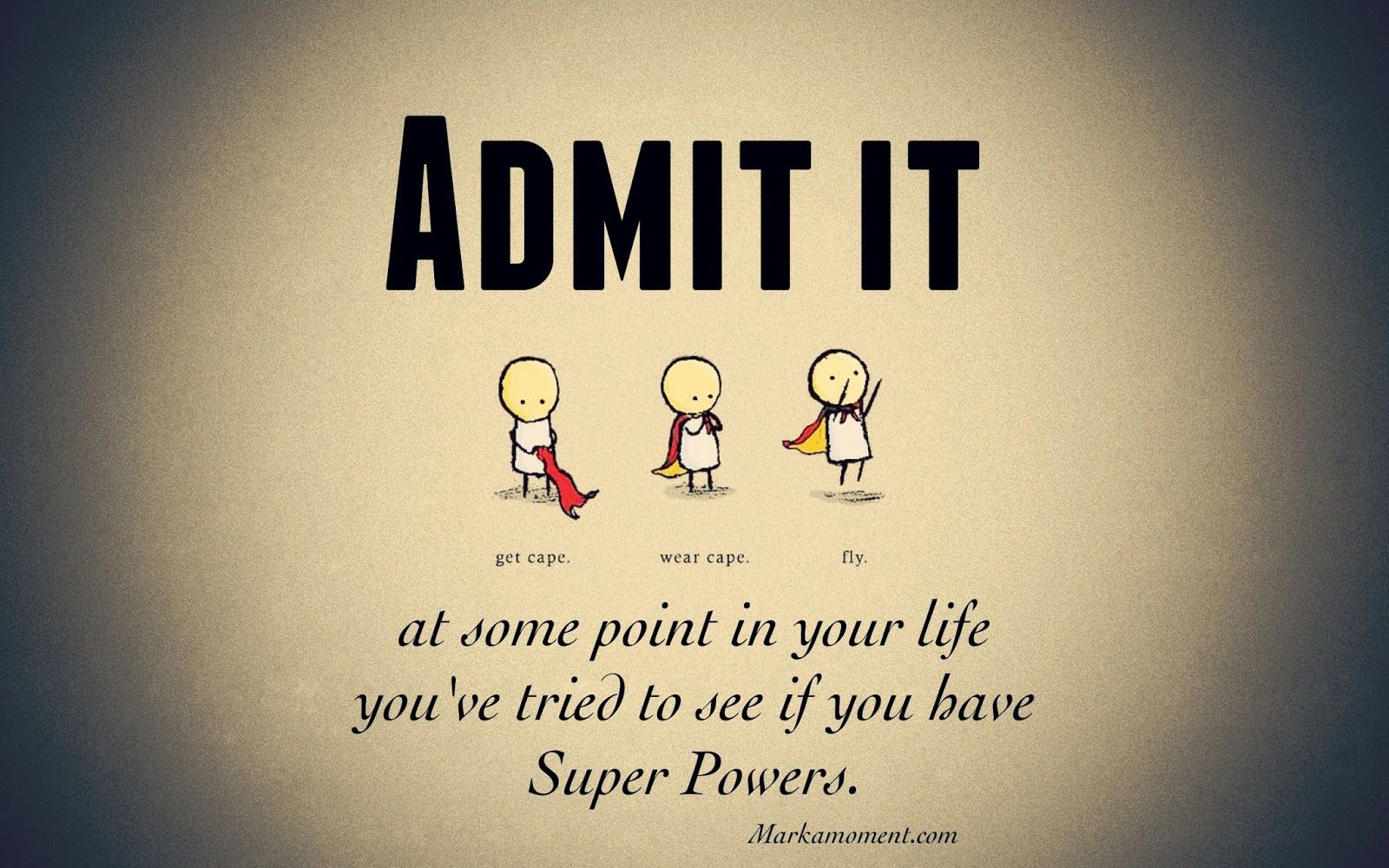 Two questions
How can we help our children to find their passion and purpose in today’s world?
What are some tips and strategies for parents of gifted, talented, and high-performing students in Darien?
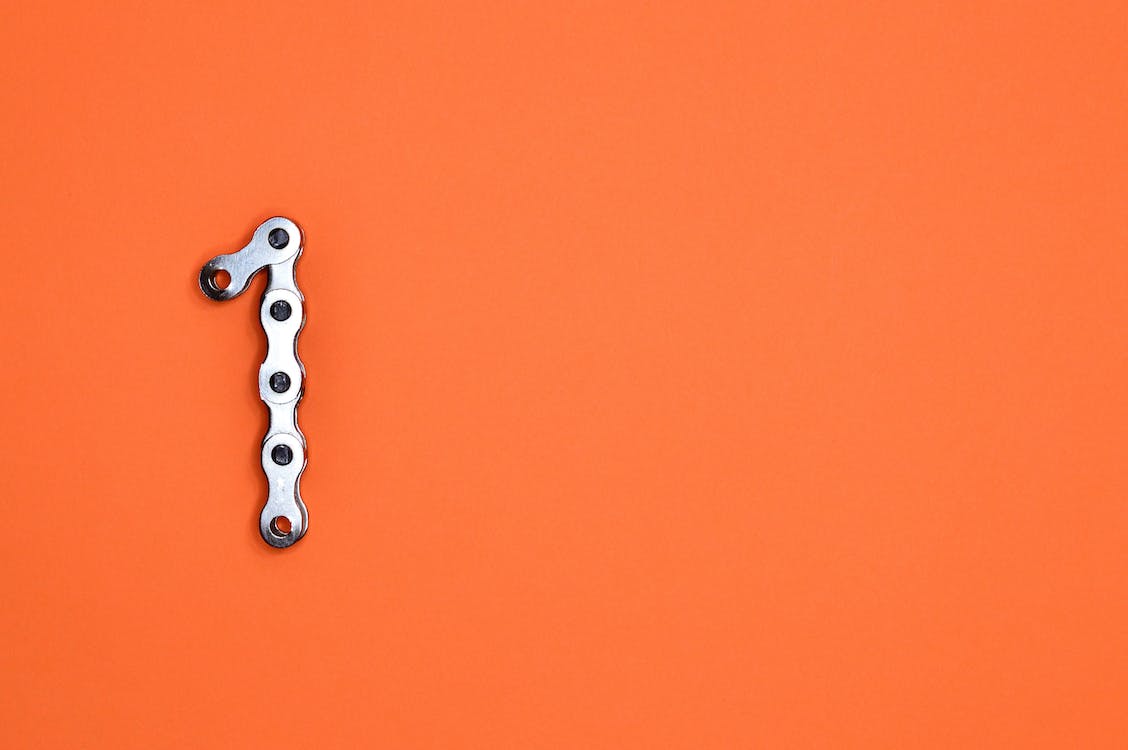 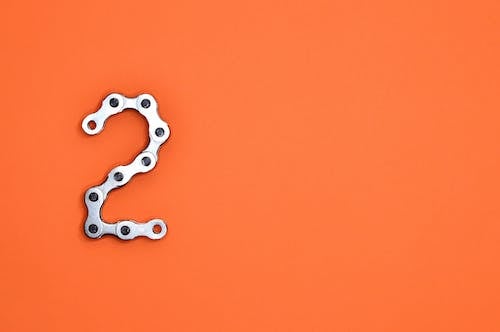 First, let’s discuss your child.
Social and Emotional Characteristics of Gifted Children
Perceptiveness
High involvement and preoccupation; need to understand
Heightened sensitivity
Perfectionism and need for precision
Uneven intellectual abilities, even above-average abilities experienced as deficits
Asynchronous development of physical, intellectual, social, emotional aspects
Emotional intensity
Anxiety caused by advanced knowledge
Need for mental stimulation
Entelechy – a desire to become all one is capable of being
Nonconformity and questioning of authority
Excitability and over-excitability
Tendency toward introversion and internalized locus of control
Multi-potentiality:  the ability to succeed in any of several domains, requiring difficult choices
Feelings and early awareness of being different
Tendency toward self-doubt (Neihart, et. al. 253).
From Differentiating Instruction in the Regular Classroom. Diane Heacox, Ed. D.
A Gifted Learner
A High Achiever
Asks the questions
Is highly curious
Has original ideas
Performs with ease
May need less time to excel
Responds with detailed and unique perspectives
Manipulates information
Creates new and original products
Is beyond his or her age peers
Constructs abstractions
Draws inferences
Initiates projects
Is intense
Shows strong feelings, opinions, perspectives
Thrives on complexity
Knows the answers
Is interested
Has good ideas
Works hard
Commits time and effort to learning
Answers questions
Absorbs information
Copies and responds accurately
Is a top student
Understands ideas
Grasps meanings
Completes assignments
Is receptive
Listens with interest
Prefers sequential presentation of info.
Is pleased with his/her own learning
Underachievement: “I don’t know”
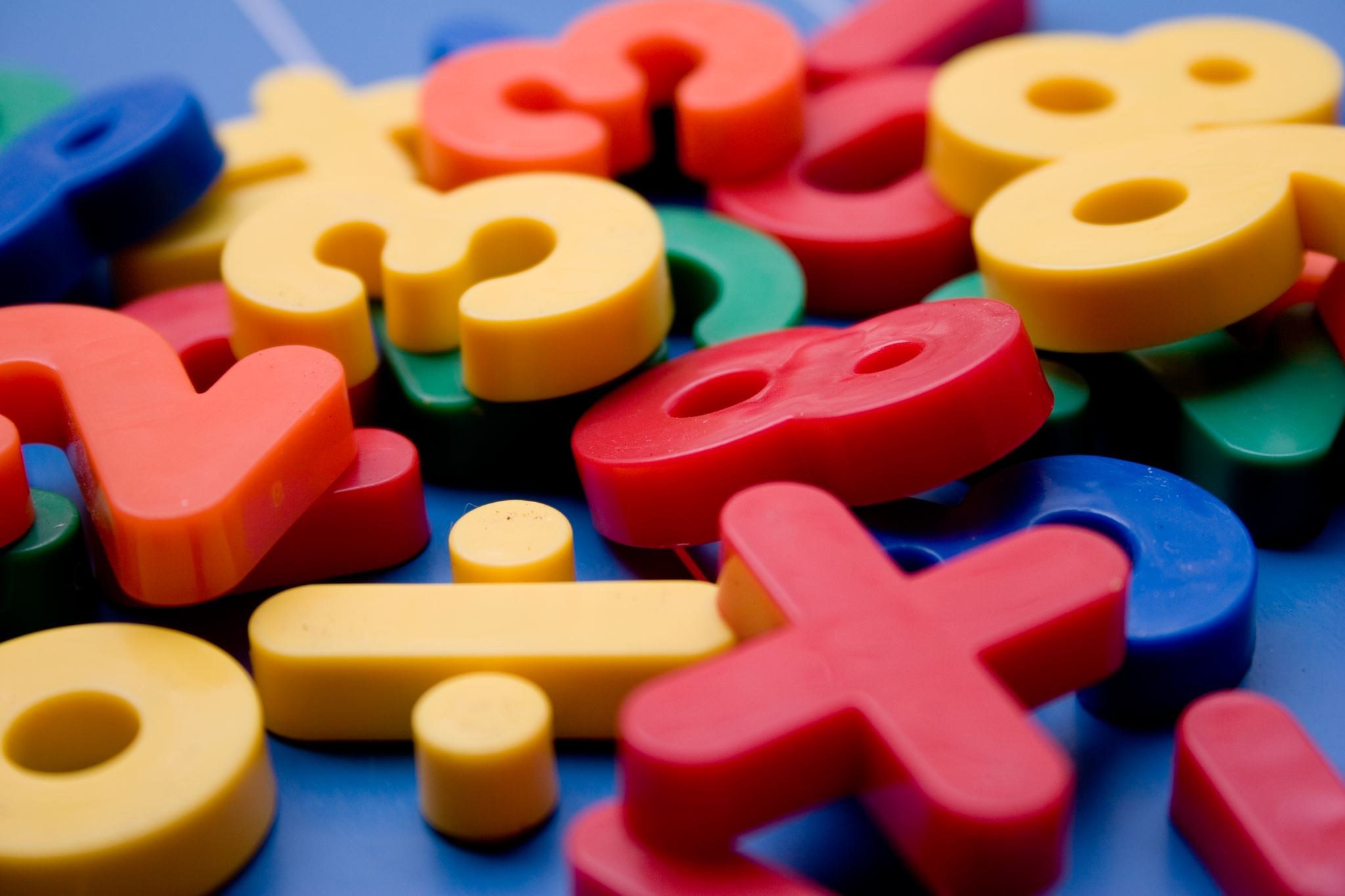 Gifted Underachievers:
Have a low self-concept
Lack motivation and interest in school assignments and activities
Have poor study habits
Lack social maturity
However, the reasons for underachievement differ from child to child
As a result, the manner in which the underachievement is addressed must be aligned with the needs of the child who is underachieving
Some Possible Causes of Underachievement:
Potential Social and Emotional Challenges
High involvement and preoccupation; a need to understand
Heightened sensitivity
Perfectionism and need for precision
Asynchronous development
Asynchronous development refers to uneven intellectual, physical, and emotional development. In average children, intellectual, physical, and emotional development progress at about the same rate. That is, the development is in "sync." An average three-year-old has the intellectual and physical abilities as well as the emotional maturity most other three-year-olds have. However, in gifted children, the development of those areas is out of "sync." They do not progress at the same rate.
Feelings and early awareness of being different
Need for mental stimulation
Emotional intensity
AND MORE!!!
Some Possible Solutions to Underachievement?  YES!
“Fitting In”
According to Kevin J. O’Connor, Ed.M.:
“Many gifted children experience high levels of intensity and sensitivity and may appear at odds with their peers.  They may question their ‘normality’ or have it questioned by parents and teachers.  Piechowski (1997) has suggested that this line of inquiry may extend into adulthood, as many gifted adults feel the same pressure to be ‘normal’ and continue to question their potential, possibilities, and personality ideal” (Neihart, et. al. 51).
Ian and Dinosaurs
Ian, age six, with an IQ over 200, loves dinosaurs and has extensive knowledge of them and paleontology in general. Many peers of all ages also like dinosaurs, but it is rare for Ian to find someone with whom to discuss his interests because age peers know too little and older children still know too little and are uninterested in the theories which Ian is investigating. In fact, they think he is rather a show off because he keeps correcting them. Ian finds he must keep his interest for knowledgeable adults. Ian never quite feels he has a true friend because no one really shares his interests
Lovecky, D. V. Counseling and Guidance Newsletter National Association for Gifted Children (NAGC) Vol. 5, No. 3, pp. 2, 6 and 7 1995
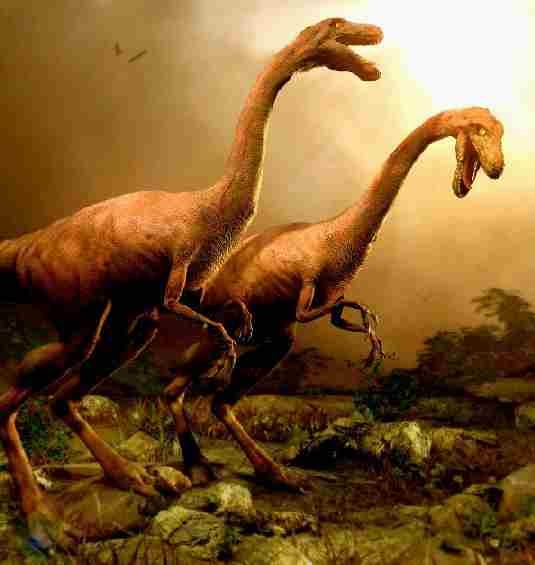 When Gifted Children are not with their intellectual Peers…
Their self-concept declines
AND
Their negative self-criticism increases (Neihart, et. al. 4)
Often,  gifted children need the opportunity to work with/socialize with older children or mentors
Enrichment clusters/enrichment triad provide opportunities for children to work with those who have similar interests and vary in age or mentors who are experts in a field of the child’s interest.
“adults who mentor highly gifted children, especially in situations where gifted peers are few, need to be aware of the nuances of relationships they share with the child. The mentoring relationship is not about intellectual interests alone but about relationships; otherwise the mentoring relationship exists at a preschool level of complexity – ‘we are friends because I need you for this activity’” Lovecky, D. V. Counseling and Guidance Newsletter National Association for Gifted Children (NAGC) Vol. 5, No. 3, pp. 2, 6 and 7 1995.
Type III Intervention for reversal of Underachievement
Results of  a study uncovered that teachers who were “most effective in reversing the underachievement pattern:”
Took time to get to know the student before initiating an investigation
Used time with students to facilitate the process rather than counsel them regarding their underachievement
Saw their role as “facilitator” in the process.
Understood students needed to feel like practicing professionals and share their products with authentic audiences
Recognizing the dynamic nature of the underachievement problem by observing students, reflecting on their behaviors as they worked on projects, and identifying strategies to help them overcome obstacles to success
Consistently demonstrated patience and believed in the student (Hebert 257)
If your seven-year-old’s mastered algebra but can’t pass a math test at school, chances are, you’re parenting a Twice-Exceptional. Here are four ways to tell if you’re kiddo’s a 2E, and what to do once you figure it out.Bright kid; big problem in the classroom. Parent-teacher conference with the principal (counselor/school psychologist/resource teacher/academic dean).Incident reports laid out on the table. Angry pencil marks on crumpled wide-ruled sheets. Bullet agenda and forms to fill out in triplicate.
Is Your Child Twice Exceptional? 4 Simple Ways to See It, and Why You Absolutely Need to Know (notsoformulaic.com)
She’s so bright…“She’s brilliant – academic skills far beyond those of her peers.”She has so much potential…“And we know she has great potential.”It’s not translating to the classroom…“But, Mrs. Kochis, we’re not seeing it in the classroom.”There’s a lot of disruption…she won’t do the work…she’s uncooperative…“We spend more time dealing with disruption than praising positive contributions. She does only what she wants to do when she wants to do it. She won’t cooperate with us…She was hiding under tables, hitting kids, and melting down with regularity.What had happened to my girl?
Is Your Child Twice Exceptional? 4 Simple Ways to See It, and Why You Absolutely Need to Know (notsoformulaic.com)
From the writer’s perspective – Mom of a 2e child…My eldest daughter is a Twice-Exceptional – a gifted child with a disability. She’s one of 0.5% of children who retain this designation. We had no clue until kindergarten…Actually, let me rephrase that – we knew she was different, for sure. First word at nine months, full sentences six months later. Fully representative artwork at two years. At three she was explaining the concept of infinite numbers to the neighbors; at four she started reading on her own. So yes – we knew she was different – but not in the way it would matter at school.
Is Your Child Twice Exceptional? 4 Simple Ways to See It, and Why You Absolutely Need to Know (notsoformulaic.com)
As a gifted child with sensory processing disorder, fitting in was impossible. Her brain couldn’t process all the stimuli coming at her. She had to exert serious effort every school day just to keep from falling apart.
Is Your Child Twice Exceptional? 4 Simple Ways to See It, and Why You Absolutely Need to Know (notsoformulaic.com)
On its own, giftedness is a special need. It impacts a variety of developmental factors, from intellectual curiosity to social and emotional skills. What’s more, the neurodivergence present in a gifted brain’s wiring opens a door to psychological and mood disorders at a higher rate than the rest of the population. A Twice-Exceptional diagnosis compounds this. It can wreak havoc if unnoticed or ignored.
Is Your Child Twice Exceptional? 4 Simple Ways to See It, and Why You Absolutely Need to Know (notsoformulaic.com)
Why would that happen? Well, 2E kids are complex. Intellectual and quirky, they’re a moving target you can’t pin down. Some become proficient at passing, at appearing like someone they are not. Others fall prey to a host of difficulties, suffering in silence and educationally written off.
Is Your Child Twice Exceptional? 4 Simple Ways to See It, and Why You Absolutely Need to Know (notsoformulaic.com)
Their executive functioning skills are low. Many 2E children do not turn in homework or complete assignments. They may also have trouble filtering out noise in a classroom. Test scores and ability may appear low.
Is Your Child Twice Exceptional? 4 Simple Ways to See It, and Why You Absolutely Need to Know (notsoformulaic.com)
2E children are perceptive. Keenly aware of their differences but perhaps not sure why those difference exist, Twice-Exceptionals often feel like outsiders. They may work diligently toward masking their disability and find it difficult to fit in.
Is Your Child Twice Exceptional? 4 Simple Ways to See It, and Why You Absolutely Need to Know (notsoformulaic.com)
While intellectual boredom and its consequences are commonplace in gifted children, behavioral issues become more prominent in a Twice-Exceptional child. Poor impulse control, angry outbursts, and sensory meltdowns can be perceived as disruption instead of communication, especially when the same child presents advanced intellectual skills.
Is Your Child Twice Exceptional? 4 Simple Ways to See It, and Why You Absolutely Need to Know (notsoformulaic.com)
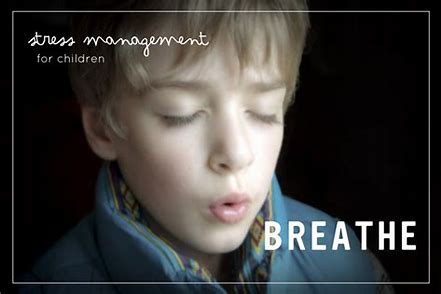 Take a moment
Twice Exceptional
The term twice exceptional, often abbreviated as 2e, entered educators' lexicons in mid 1990s and refers to gifted children who have some form of disability. These children are considered exceptional both because of their giftedness (e.g., intellectual, creative, perceptual, motor etc.) and because of their special needs (e.g., specific learning disability, neurodevelopmental disability etc.). Ronksley-Pavia (2015) presents a useful conceptual model of the co-occurrence of disability and giftedness.
Carole Jean
A 2e person who is now an expert in 2e children both socially-emotionally and intellectually.
4 SIMPLE WAYS TO IDENTIFY TWICE-EXCEPTIONALITY
Is Your Child Twice Exceptional? 4 Simple Ways to See It, and Why You Absolutely Need to Know (notsoformulaic.com)
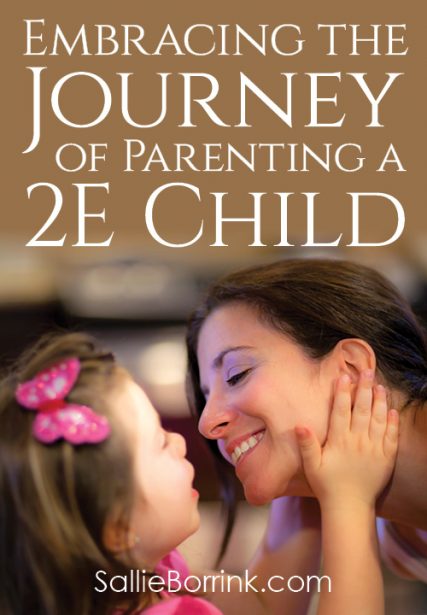 Curriculum AccessFor many families, the first step toward a Twice-Exceptional diagnosis comes when their child enters school. Suddenly, the kiddo who could run intellectual circles around the next door neighbor can’t seem to put together two and two. Twice-Exceptionality can manifest in a variety of ways in the classroom, but for general purposes, it’s probably easiest to phrase it in terms of “should.” She should be able to solve these math problems, read this book, follow directions, or sit still. You may find yourself asking how she’s composing sonatas in the living room, but can’t read the sheet music for the teacher at school?
Is Your Child Twice Exceptional? 4 Simple Ways to See It, and Why You Absolutely Need to Know (notsoformulaic.com)
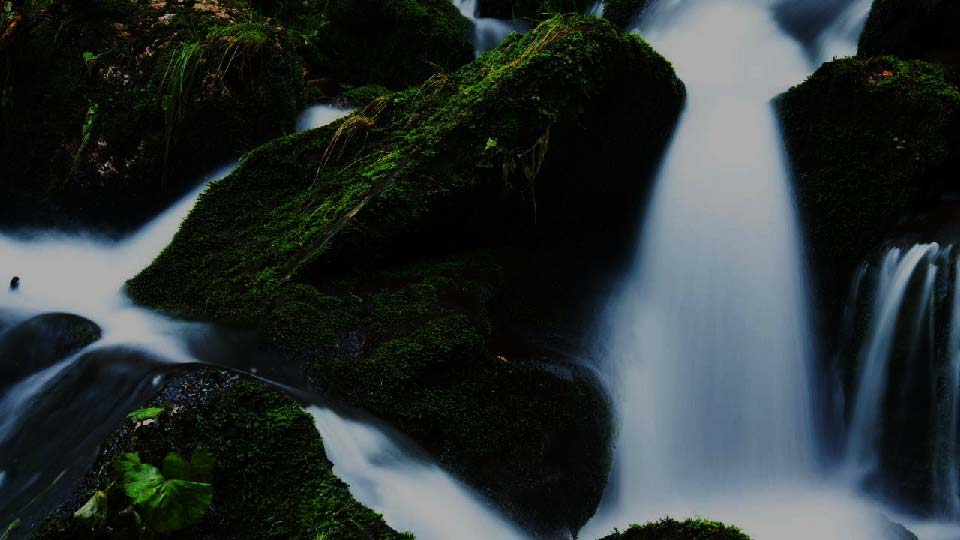 2e students are often ASYNCHRONOUS in their development.
in one social, academic, intellectual, or creative area, they may be ahead of their peers.
In other areas, they may develop more slowly, at their own, natural rate.
Asynchronous DevelopmentAll gifted children exhibit some range of asynchronous development. 2E kids present symptoms off the chart. Our daughter, for example, was reading middle-grade books in kindergarten, but her teacher was concerned she couldn’t color inside the lines. Our kiddo could outpace her classmates in focus and concentration, but transitions between activities were an absolute nightmare. Intellectually advanced but emotionally delayed, her asynchronous development was tearing her apart.
Is Your Child Twice Exceptional? 4 Simple Ways to See It, and Why You Absolutely Need to Know (notsoformulaic.com)
2e is only one way of describing these children.
Many theorists and professionals prefer the term multi-exceptional as these children have complex educational and emotional needs. Their needs may expand beyond ADHD, ASD, processing disorders, and emotional disorders.
Heightened Overexcitabilities and SensitivitiesWhere gifted kids are more, 2Es are often more than. Underlying conditions might amplify the need for sensory stimulation or avoidance; an awareness of differences might result in greater emotional distress.
Is Your Child Twice Exceptional? 4 Simple Ways to See It, and Why You Absolutely Need to Know (notsoformulaic.com)
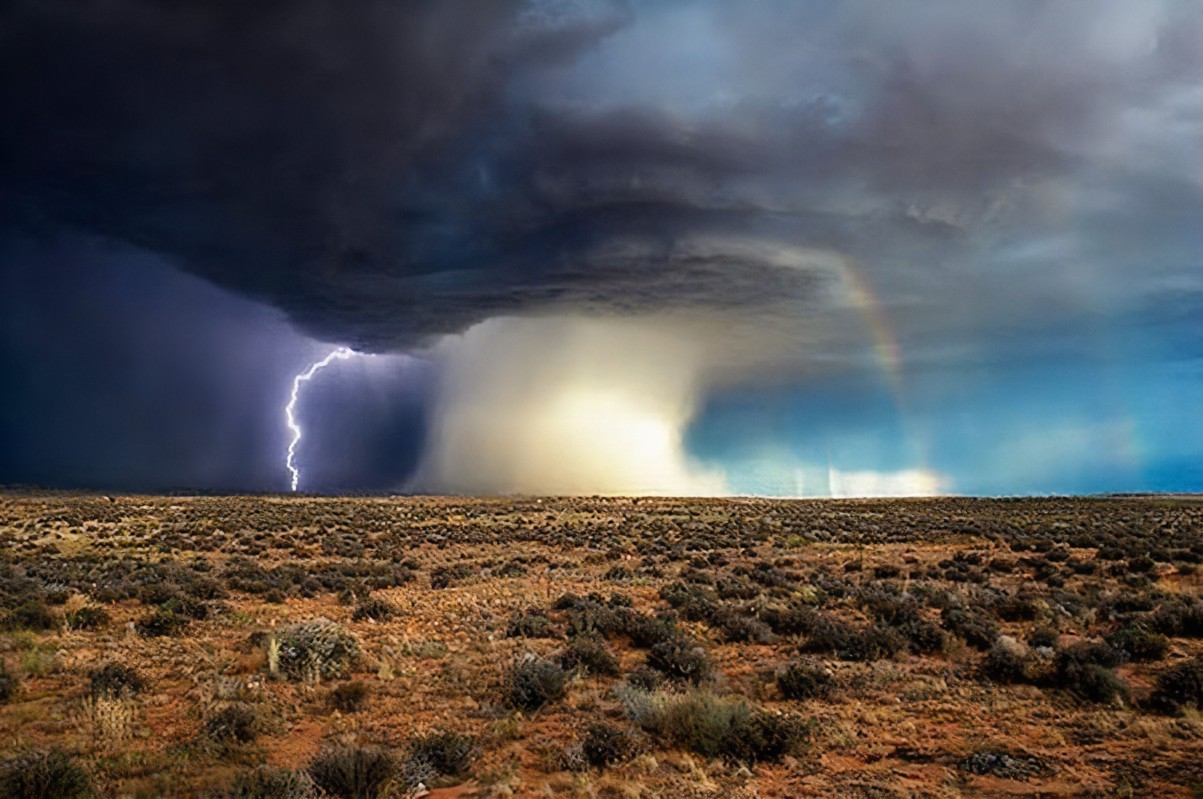 Social Struggles2E children can have a hard time making friends. While this is common with gifted children, too, the social gauntlet is far more challenging for a child with additional special needs. Missed social cues, the desire for proprioceptive input, poor impulse control, coping mechanisms, and the like can make 2E kids persona non grata. It’s hard to experience and pretty terrible to watch.
Is Your Child Twice Exceptional? 4 Simple Ways to See It, and Why You Absolutely Need to Know (notsoformulaic.com)
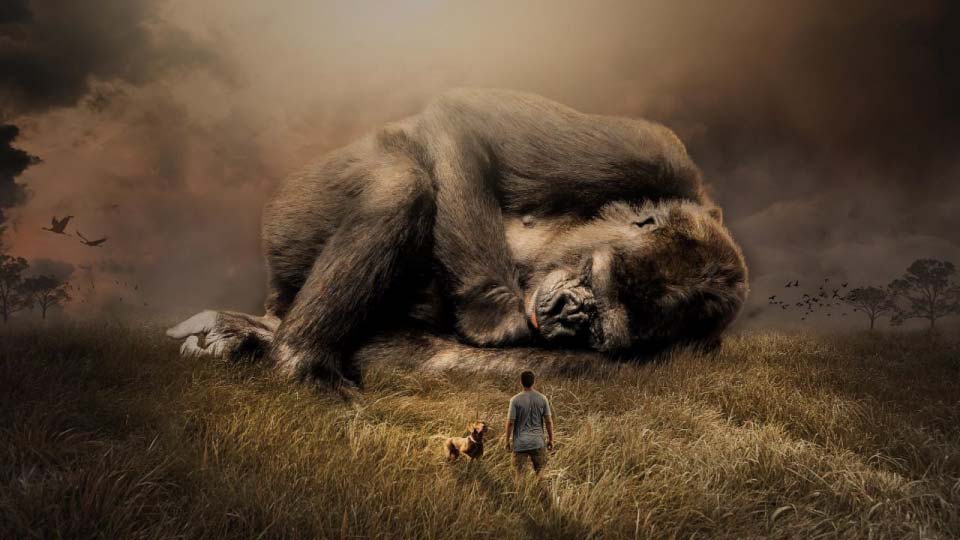 Relative Strengths – hierarchy of abilities that one possesses
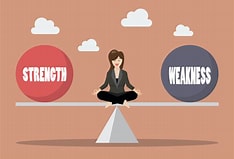 2E Child Characteristics
Superior vocabulary
Advanced ideas and opinions
High levels of creativity and problem-solving ability
Extremely curious, imaginative, and inquisitive
Wide range of interests not related to school
Penetrating insight into complex issues
Specific talent or consuming interest area
Sophisticated sense of humor
Poor social skills
High sensitivity to criticism
Lack of organizational and study skills
Discrepant verbal and performance skills
Poor performance in one or more academic areas
Difficulty with written expression
Stubborn opinionated demeanor
High impulsivity
https://image.slidesharecdn.com
Before we go any further…
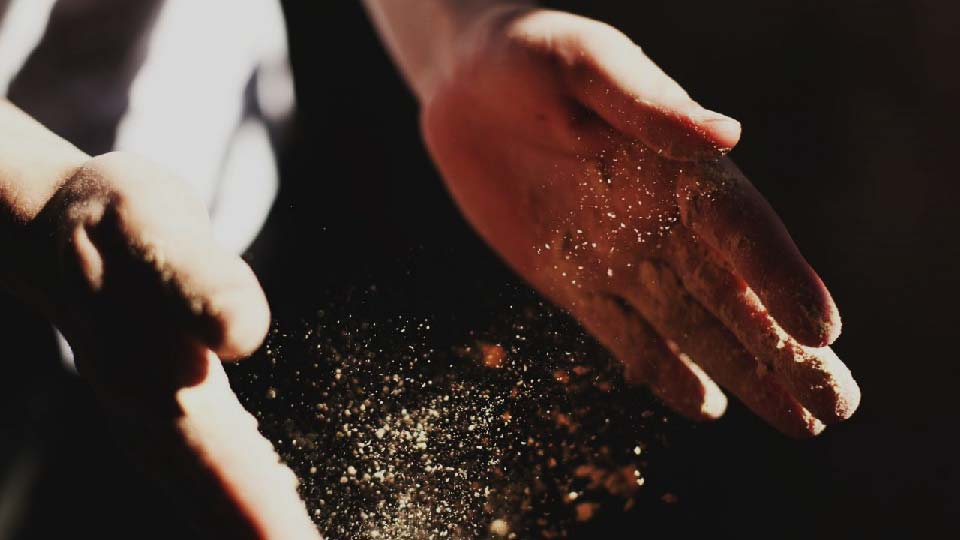 CURRICULAR MODIFICATIONS THAT SIMULTANEOUSLY TAKE INTO ACCOUNT BOTH 1)STUDENT’S ADVANCED COGNITIVE ABILITIES AND 2)LEARNING CHALLENGES
DUAL DIFFERENTIATION
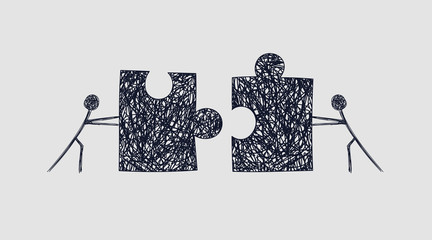 Discovering talents, gifts, and interests
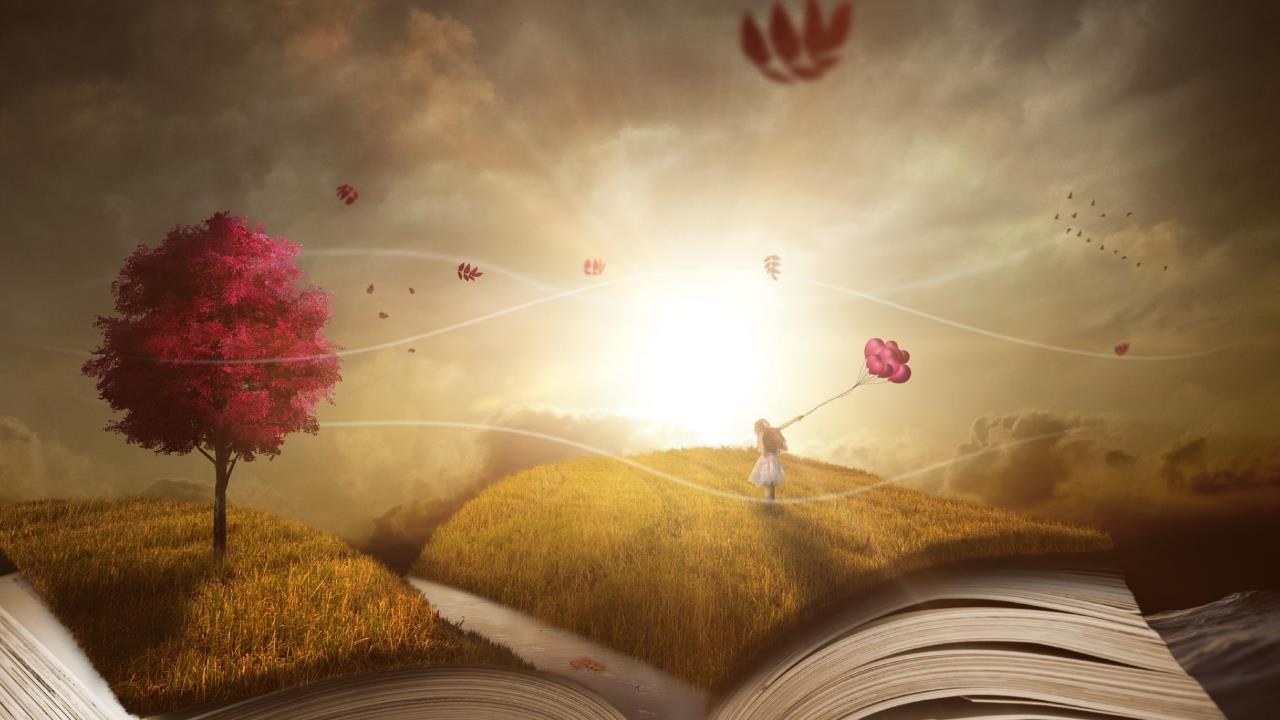 Talent Development is the encouragement and support of identified talents and abilities nurtured in their own right, NOT as an opening for remediation, nor as a “reward” or motivator for achievement.
Bridges2eCenter
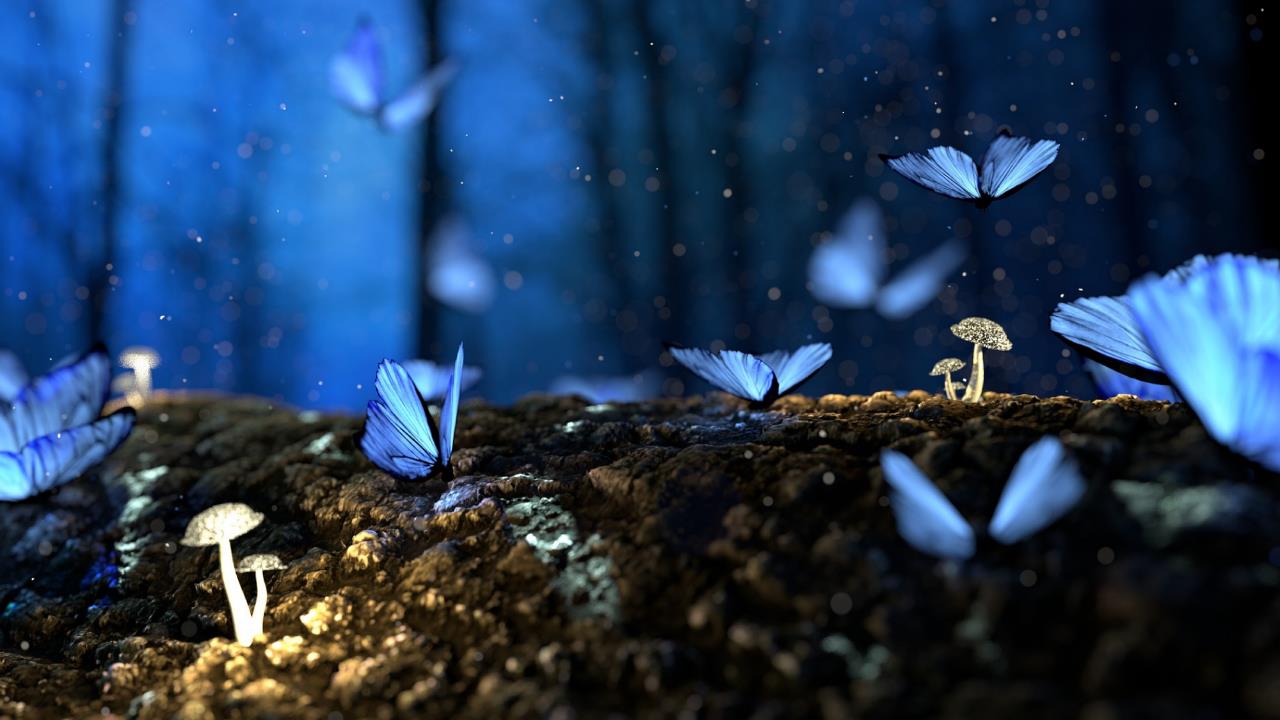 GIFTSClinically: potential in certain cognitive areas, based on psychometric testing.
As an adjective: demonstration of an ability in a particular area that stands out amongst peers
Bridges2eCenter
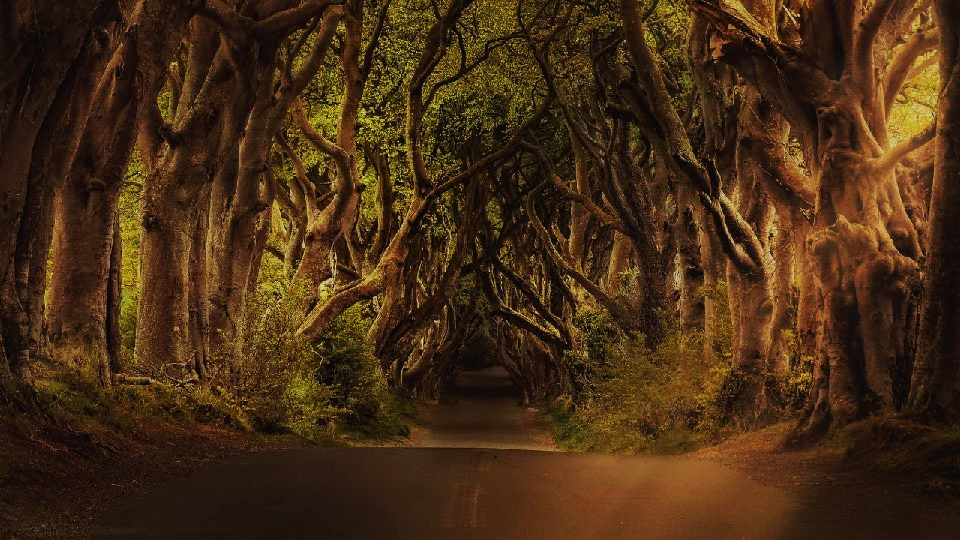 Interests arewhat we are naturally drawn to
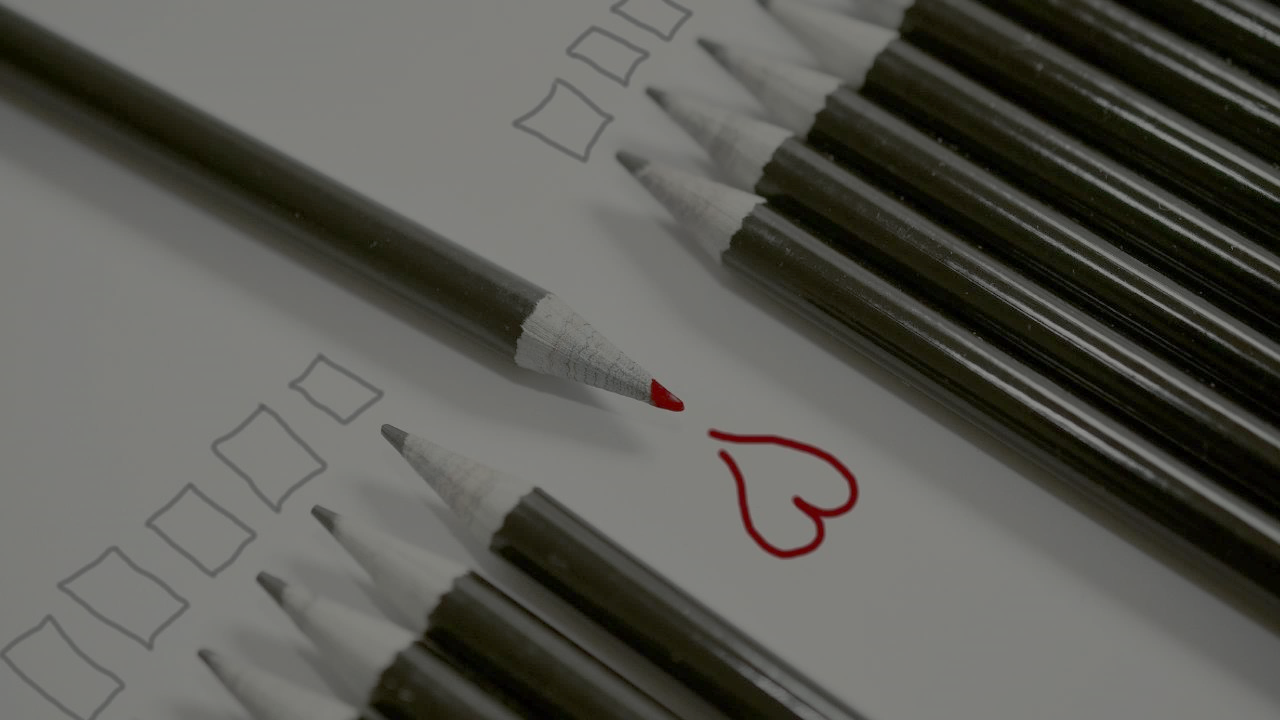 If you are always trying to be normal, you will never know how AMAZING you can be.
Maya Angelou – American Poet
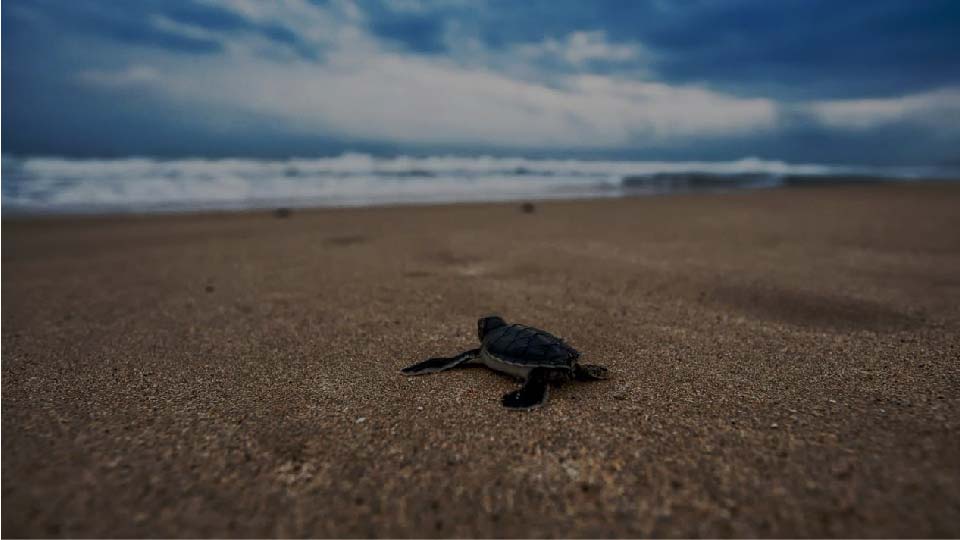 TERM USED INTERCHANGEABLY FOR:1. THE ABILITY TO PERFORM AT A HIGH LEVEL AS WELL AS2. TO INDICATE ABILITITES AND/OR CHALLENGES THAT FALL AT THE EXTREMES OF STATISTICAL NORMS.
EXCEPTIONAL
BRIDGES2ECENTER
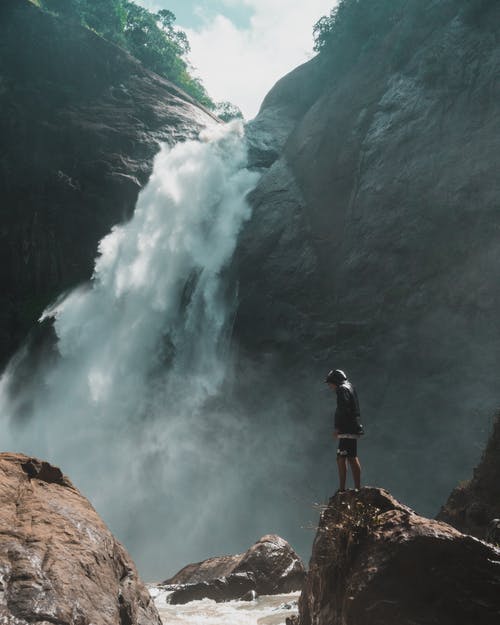 STRENGTH BASED differentiated curriculum and instructional approaches take into account:1. cognitive abilities and styles2. learning preferences3. profiles of intelligences
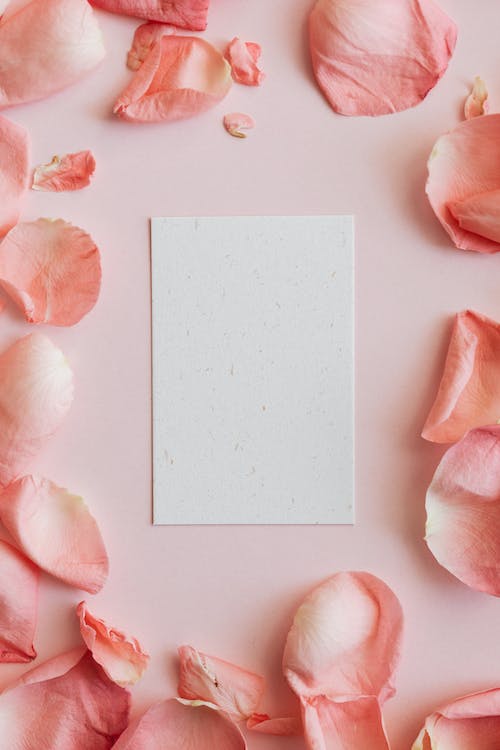 Learning differences
Learning styles, diagnosed or undiagnosed learning challenges, personalities, temperaments, and IQ data.
Some differences are described as disabilities.
Bridges2eCenter
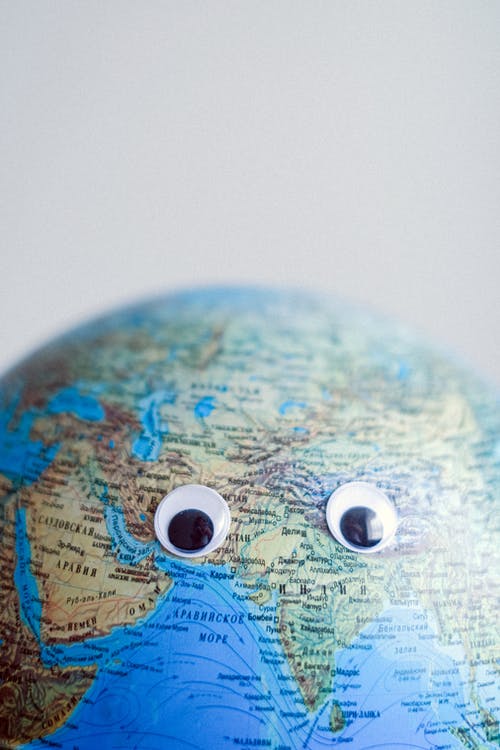 When the World is Too Much
Stuart Matranga, August 2022:When the World Is Too Much - 2eNews.com
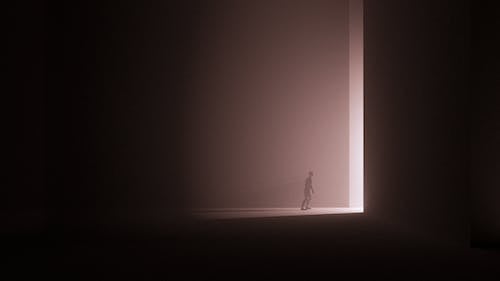 One parent from Virginia wrote, “My kids have layers of anxieties that have built upon each other over the years. In addition to normal adolescent struggles, my kids have manifested school phobia, lack of motivation, and difficulty planning for the future. Some of this seems to be in response to their profound disappointment in adults in leadership roles: at the school, the health department, other parents, and the government.”
Stuart Matranga, August 2022:When the World Is Too Much - 2eNews.com
Loneliness and feelings of alienation may come with the teen territory, but Covid made it a perfect storm. An Australian mother wrote that her 11-year-old daughter fears “the incapability of humans to go through communal trauma, such as Covid 19, and to rebuild both our communities and our mental states.” Humans, her daughter believes, are “trapped in a cycle of depression and isolation after being cut off from the outside world during the lockdown.”
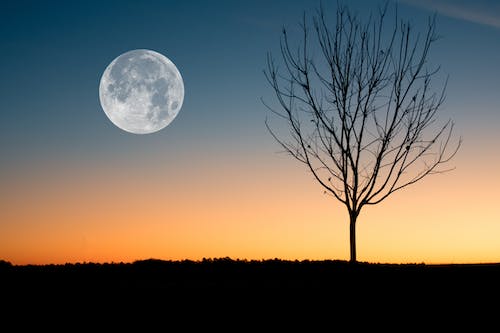 Stuart Matranga, August 2022:When the World Is Too Much - 2eNews.com
How do I know if my child is 2e?
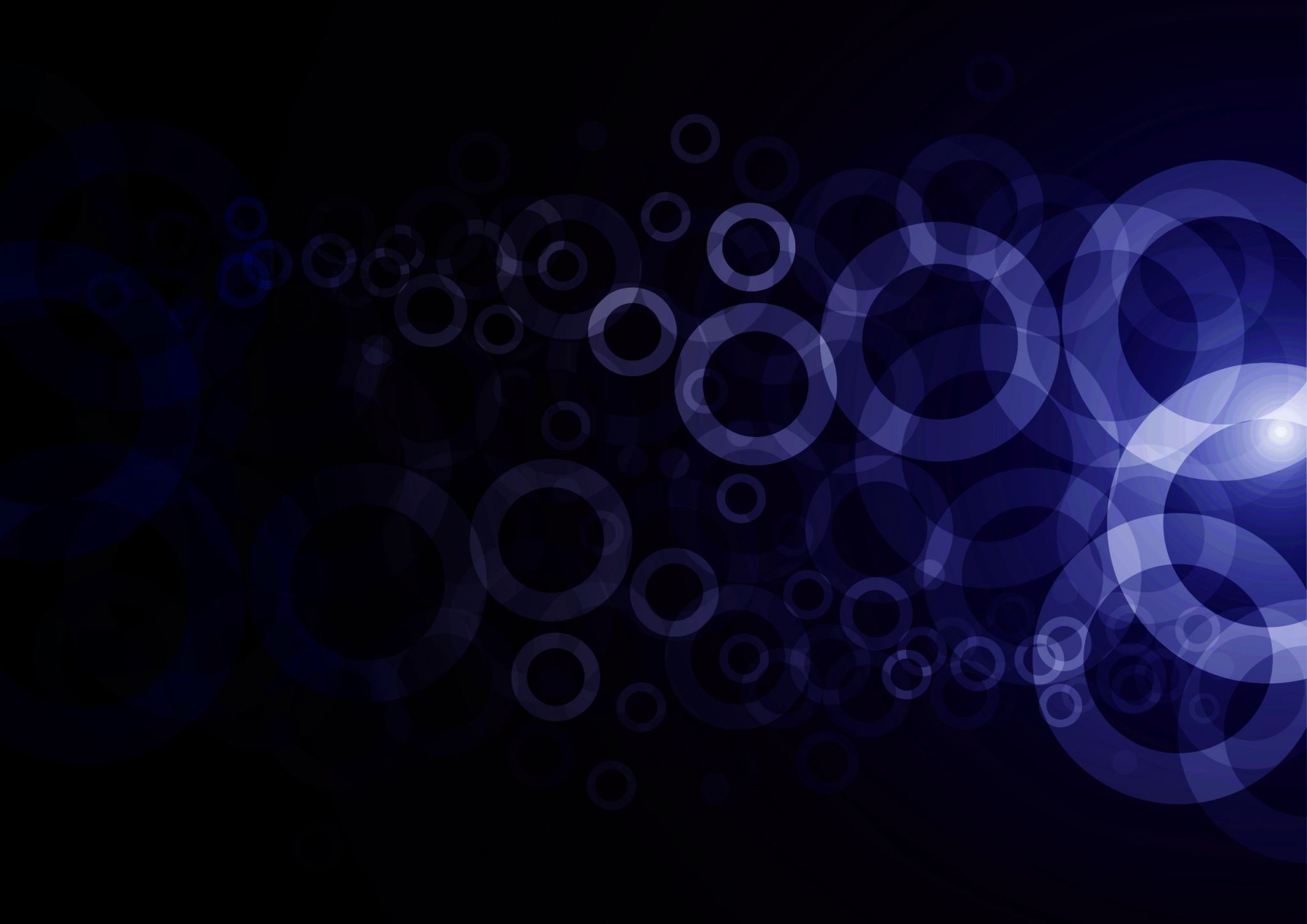 Clarity is essential…The next slides will help.
IMPORTANT TO NOTE!
Important to note!
The consensus is that the second most important thing parents can do is rely on each other in forming or participating in 2e groups. “The collective wisdom and compassion of our 2e group is astounding,” said a mother in Virginia, “I think parents in every school system, large and small, should create this kind of support.”
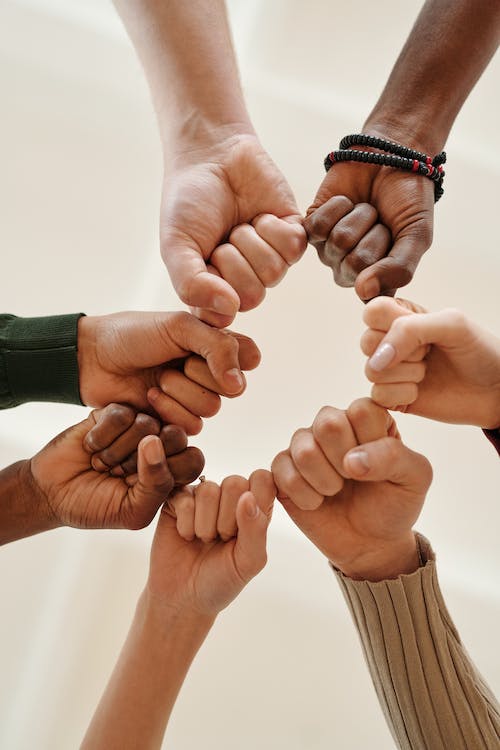 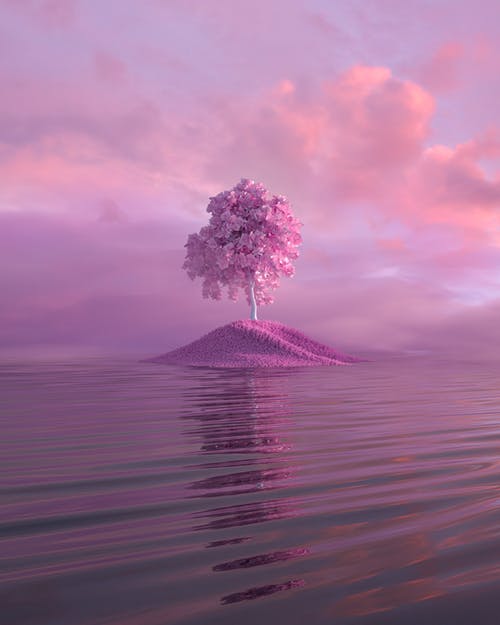 The “inflexibility of public schools” particularly impacts 2e kids. After a local school denied her son “access to services, accommodations, and education,” a Northern California mom told us her child felt “isolated from his peer group, shamed, and it set him back years from the rest of his class.”
Stuart Matranga, August 2022:When the World Is Too Much - 2eNews.com
“Simply listen carefully to your child’s concerns, ask them questions, let them know they are loved deeply.”
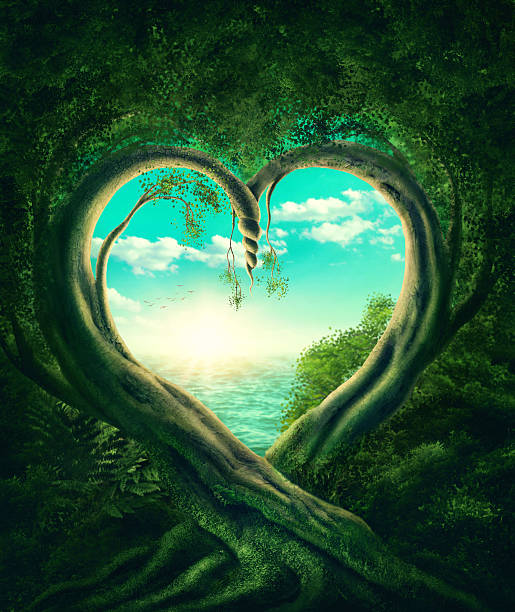 Challenges facing 2e learners
Here are some more…
Now, what CAN we do for 2e learners?
Is it best to teach to the strength of all students?
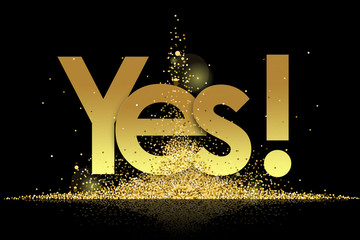 Social and emotional issues
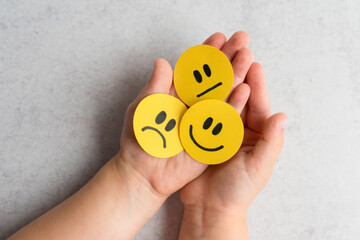 Some struggles facing g/t students
Self-Esteem
Guilt
Perfectionism
Control Issues
Unrealistic Expectations
Impatience
Friendship Issues
Attention and Organization Issues
Burnout
https://www.familyeducation.com/school/coping-giftedness/9-challenges-facing-gifted-children-how-you-can-help?slide=8#fen-gallery
Some tips to help
Self-esteem: Find a sport or hobby that helps your child build self-confidence, feel like a "regular" kid, and connect with her peers through play. Soccer, skateboarding, and hip-hop dance are a few ideas.
Guilt: Encourage your child to focus his "giving" by choosing one volunteer opportunity or cause per school semester — whatever he is most passionate about.
Perfectionism: For a younger child, avoid correcting every little grammar or factual mistake she makes, and remind her to go easy on herself when her perfectionism comes through.
For an older child, help her establish some basic goals and guidelines for a successful school project or report before she dives in. For example, review the assignment with her, get a sense of how long and detailed the project should be (how many pages, how many references cited, etc.), make an outline or rough draft, and establish about how much time she should invest based on the assignment's impact on her grades. In other words, help your child "know when to quit" and enjoy the process of learning from a project rather than stressing about getting everything perfect.
Here are some more…
To consider
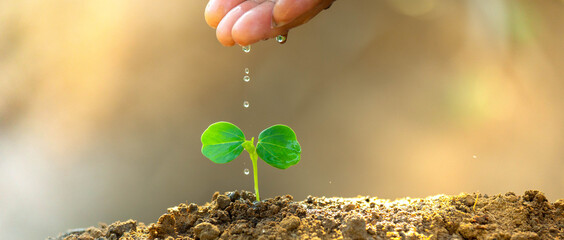 resources for you and to provide to your special education teachers
Sources cited and more to check out!
Is Your Child Twice Exceptional? 4 Simple Ways to See It, and Why You Absolutely Need to Know (notsoformulaic.com)
http://2enewsletter.com/
https//sethperler.com
http://www.hoagiesgifted.org/
https://www.bridges.edu/Twice-Exceptional Students | National Association for Gifted Children (nagc.org)
Underachievement in Gifted and Talented Students with Special Needs | Renzulli Center for Creativity, Gifted Education, and Talent Development (uconn.edu)
Websites for Parents | Renzulli Center for Creativity, Gifted Education, and Talent Development (uconn.edu)
Mind Your Autistic Brain; https://youtu.be/YBC3yWtiJgs: Carole Jean Whittington
Thank you.
Please don’t hesitate to contact me:

NICOLE.WAICUNAS@UCONN.EDU

AND VISIT OUR WEBSITE FOR MORE RESOURCES WWW.GIFTED.UCONN.EDU